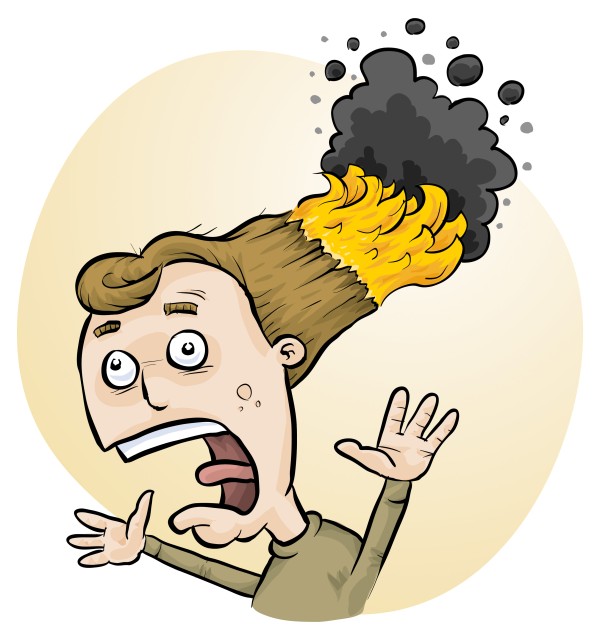 Which dangerous chemicals can I use safely?
Phillip and Eva Crisp
Safety Data Sheets
For every chemical or chemical product:
• SDS must be available (usually on web)
• SDS must include* classification according to GHS* GHS label elements:    signal word, pictograms, hazard statements
BUT
• no system for checking accuracy of SDS
• no system for checking data are up-to-date
• no penalties
Often major differences between SDSs
for the same chemical!
Phenolphthalein (Merk)
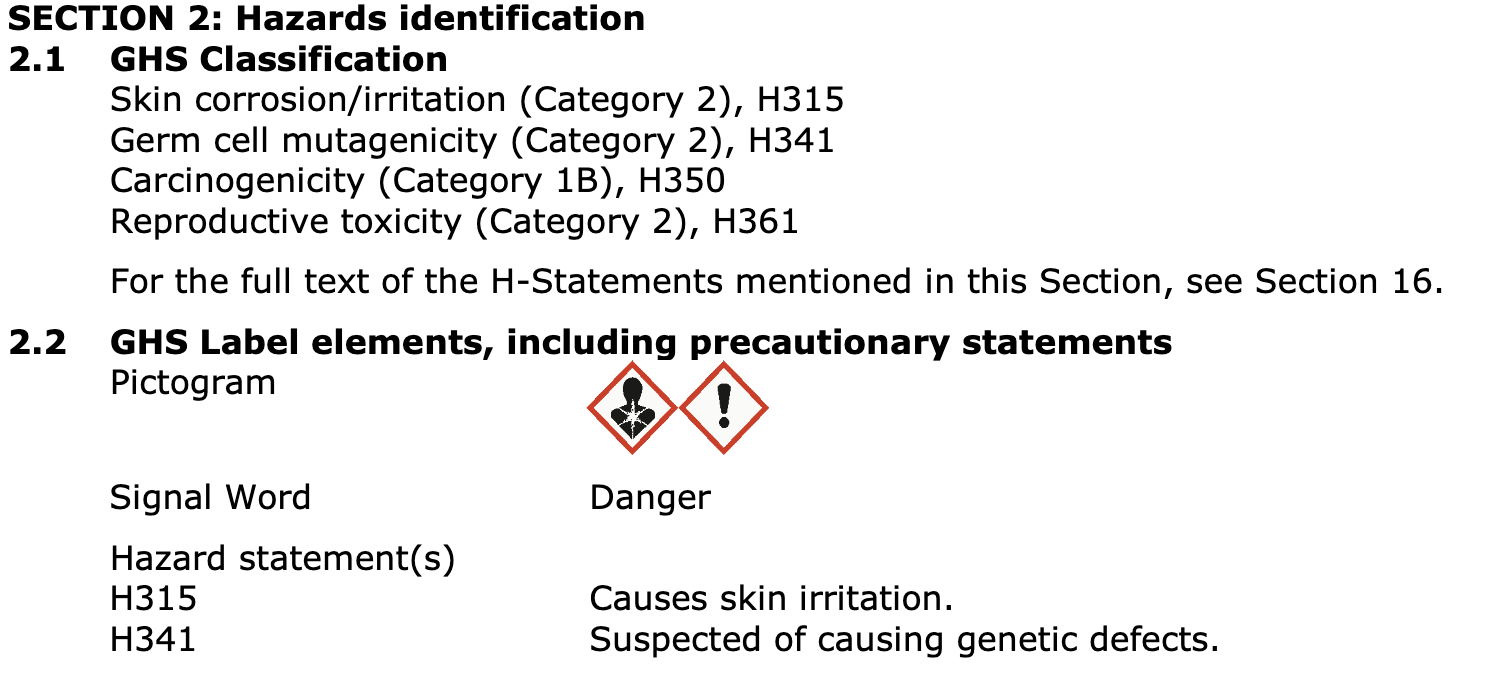 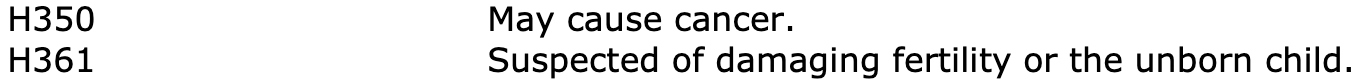 Questions
1. How do we obtain the most accurate GHS data?2. What do we do with common chemicals with hazardous properties?
Most accurate GHS data
Reliance on a SDS from a single manufacturer/supplier is unwise
(though legally required to have the manufacturer’s SDS available!)
Fortunately, there is a vast database of classifications according to GHS available from the
European Chemicals Association (ECHA)
ECHA
Compiles classifications of chemicals according to GHS from throughout Europe and Scandinavia

Most extensive resource of which we are aware
Cited by Safe Work Australia

https://www.echa.europa.eu/information-on-chemicals/cl-inventory-database
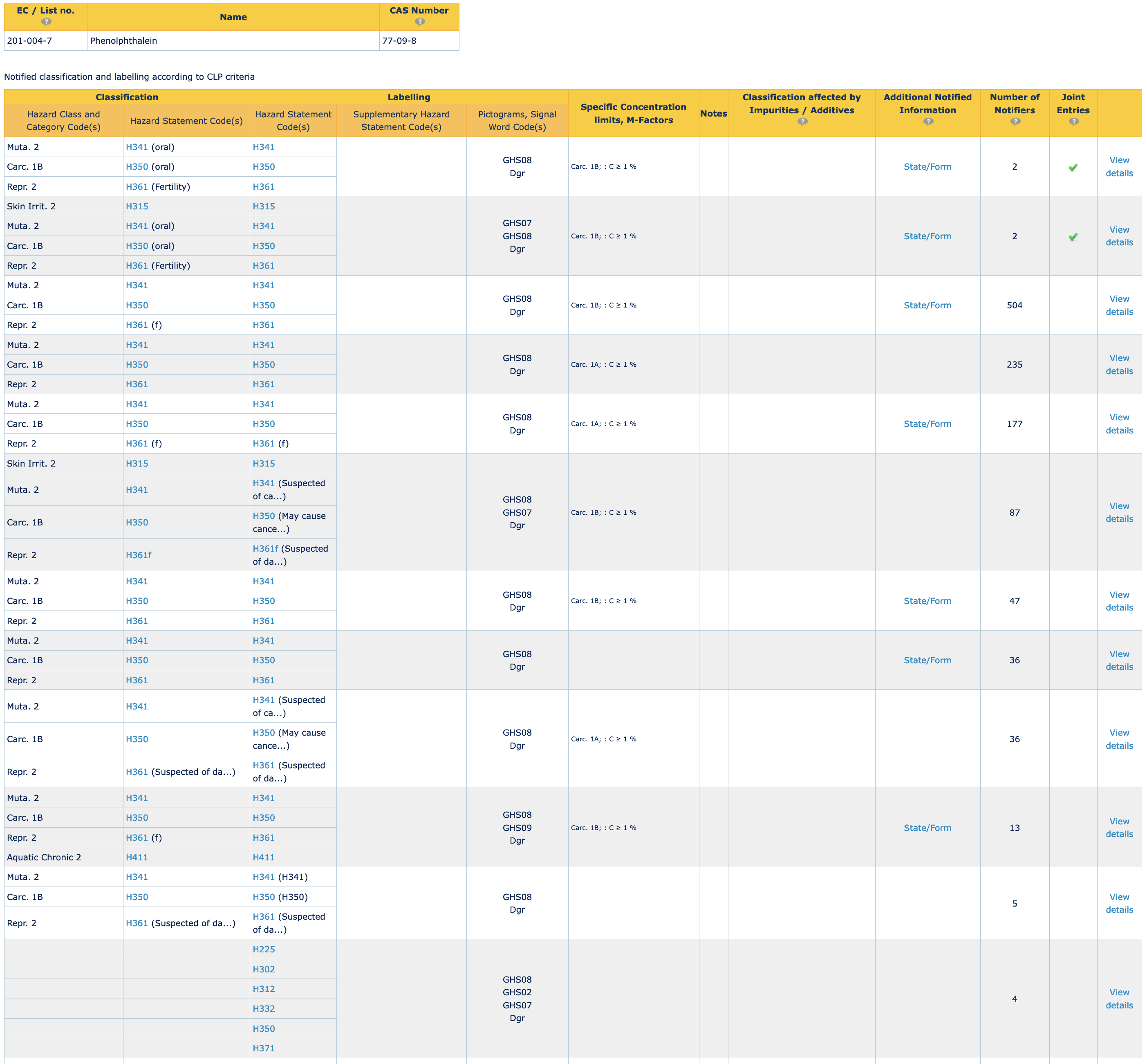 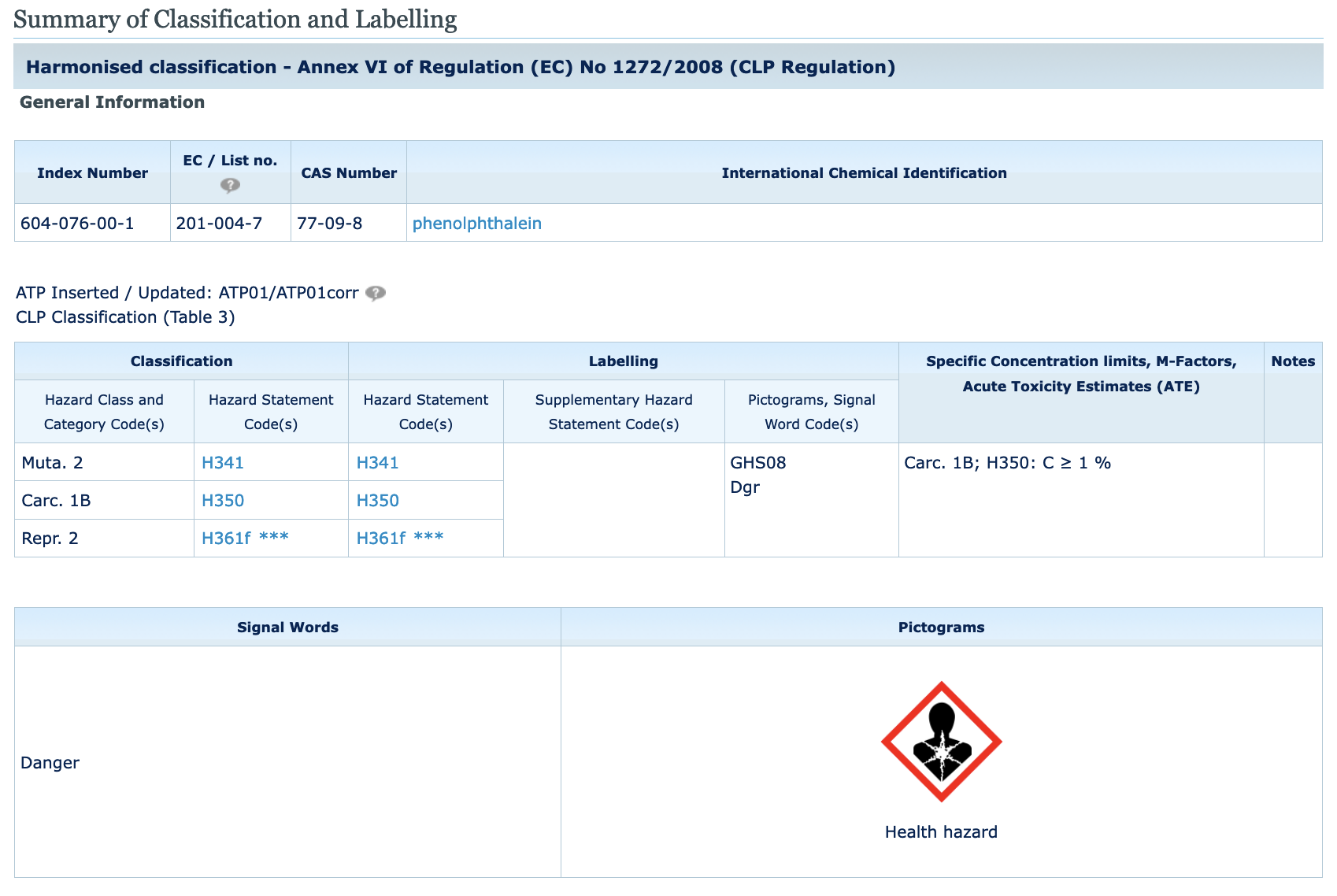 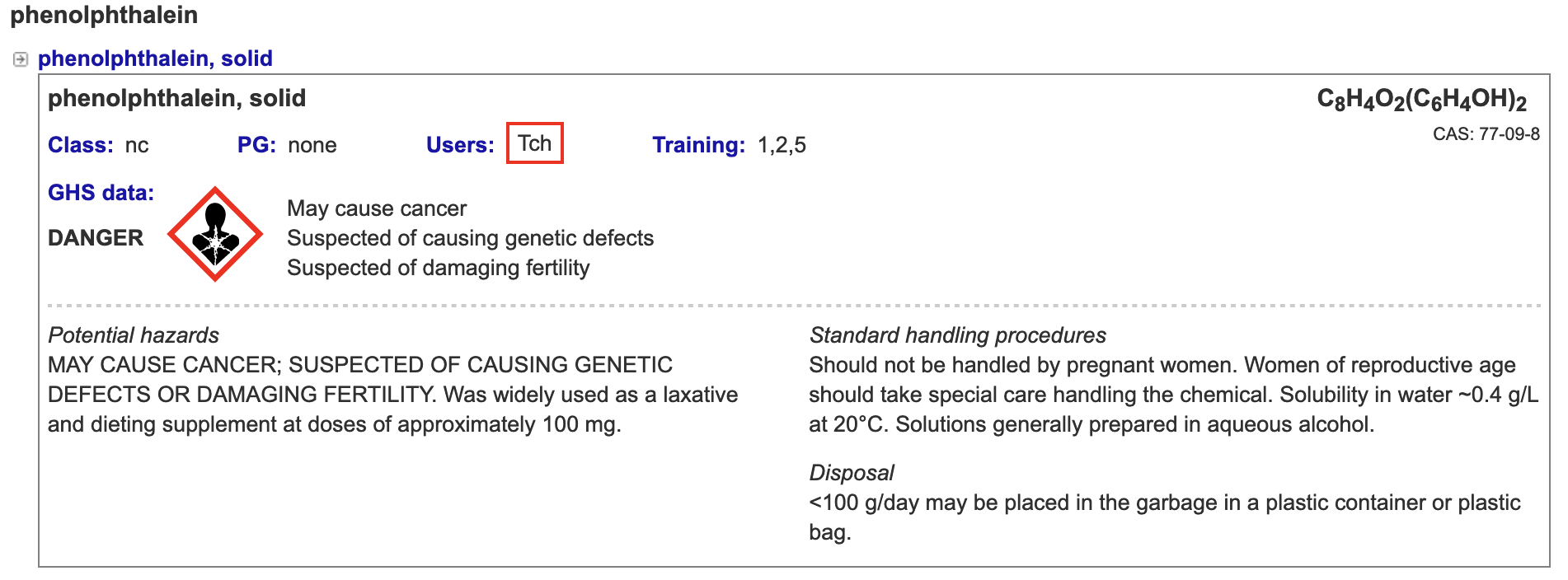 Aqueous solutions
Common industrial chemicals
use specific concentration limits for hazards,
if given in harmonized classification

Uncommon chemicals
Use rules for mixtures in the latest version of the GHS, separately for each hazard,
treating the solution as a mixture of chemical and water, with water as an inert diluent

https://www.riskassess.com.au/docs/GHSdataSolutions.pdf
Common chemicals with hazardous properties
• phenolphthalein
• sodium tetraborate (borax)
• lead salts
• copper(II) sulfate
• glyphosate
Phenolphthalein
May cause cancer, suspected of causing birth defects and damaging fertility

Used as a laxative and weight-loss drug for many decades, typically at doses of 100 mg/day

Student use of a few drops of dilute solution for a titration is very different to ingesting 100 mg/day

Females should take great care with the solid.
Pregnant females should avoid handling the solid.
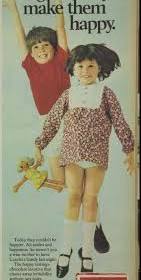 ‘Boys and girls come out to play, happy and gay the Laxette way!’
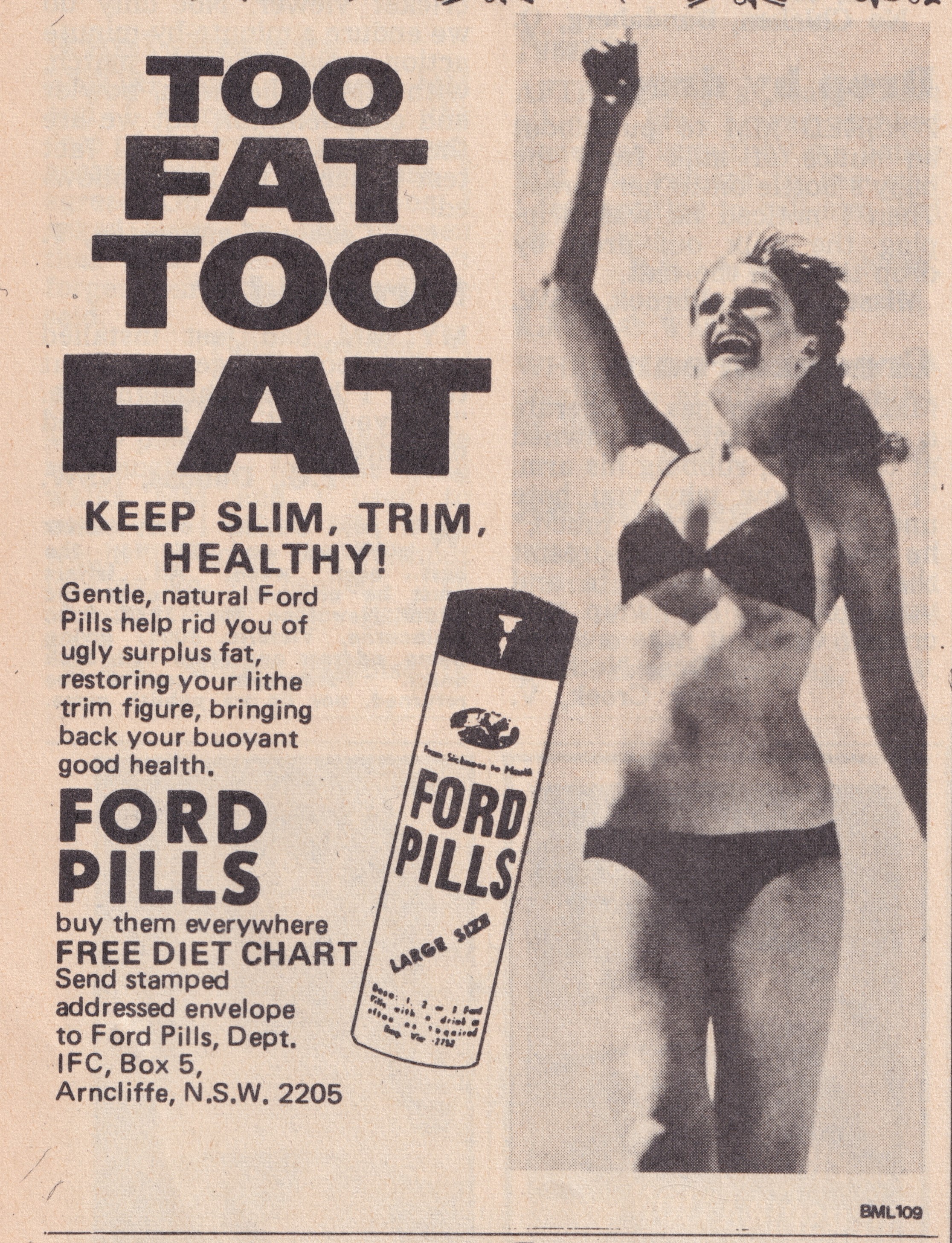 ‘Ford pills can help make you as attractive as the girls your husband stares at in the street’
Australian Womens Weekly, 29 March 1972
Borax
May damage fertility or the unborn child

Used in small amounts in ‘slime’Not volatile, not absorbed through unbroken skin.

Previously ‘Not classified as hazardous according to GHS’ at concentrations below 4.5% wt/wt, according to ECHA. Now classified as hazardous to 0.1% wt/wt.

Use smallest possible amount of borax in slime. Ensure that students do not eat it and wash hands carefully after playing with it (especially K-3)
Lead salts
May damage the unborn child and suspected of damaging fertility
May cause damage to organs through prolonged or repeated exposure
Very toxic to aquatic life with long lasting effects

Not volatile or absorbed through unbroken skin

Student use of a few drops of dilute solution for spot tests should be safe, with control measures.
Explain toxicity, collect all residues.

Pregnant females should avoid handling the solid
Copper sulfate
Harmful if swallowed, causes serious eye damage, very toxic to aquatic life with long lasting effects

Commonly used, even in K-6.
Not volatile, not absorbed through unbroken skin.
Recent change: ‘eye irritation’ to ‘eye damage’.

Avoid solid or concentrated solution in eyes. Wear safety glasses. Minimal release to the environment.
Glyphosate (Roundup)
Suspected of causing cancer, causes serious eye damage

Widely used herbicide.
Not volatile, not absorbed through unbroken skin.

Agricultural workers were commonly drenched with the solution during crop dusting. Many instances of extreme exposure in agriculture.
Avoid inhaling aerosol when spraying.
Wear safety glasses.
Conclusion
Many chemicals with hazardous properties can be used safely, provided risks are assessed and control measures are put in place

Important to maintain the variety of chemicals
in order to maintain student interest and
increase their enjoyment of practical chemistry